Как мы готовили фруктовый салат
банан
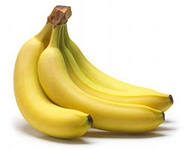 Как мы готовили фруктовый салат
яблоко
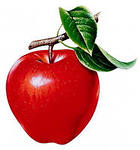 Как мы готовили фруктовый салат
груша
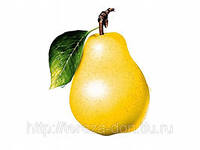 Как мы готовили фруктовый салат
Апельсин
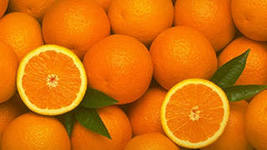 Персик
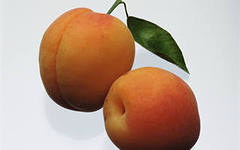 Слива
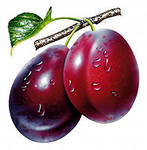 Лимон
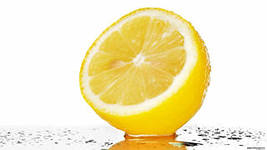 Салатник
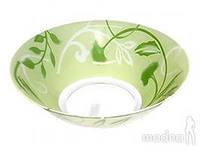 Разделочная доска
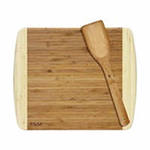 Ножи
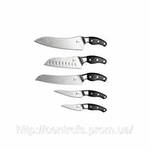 Режем, мешаем
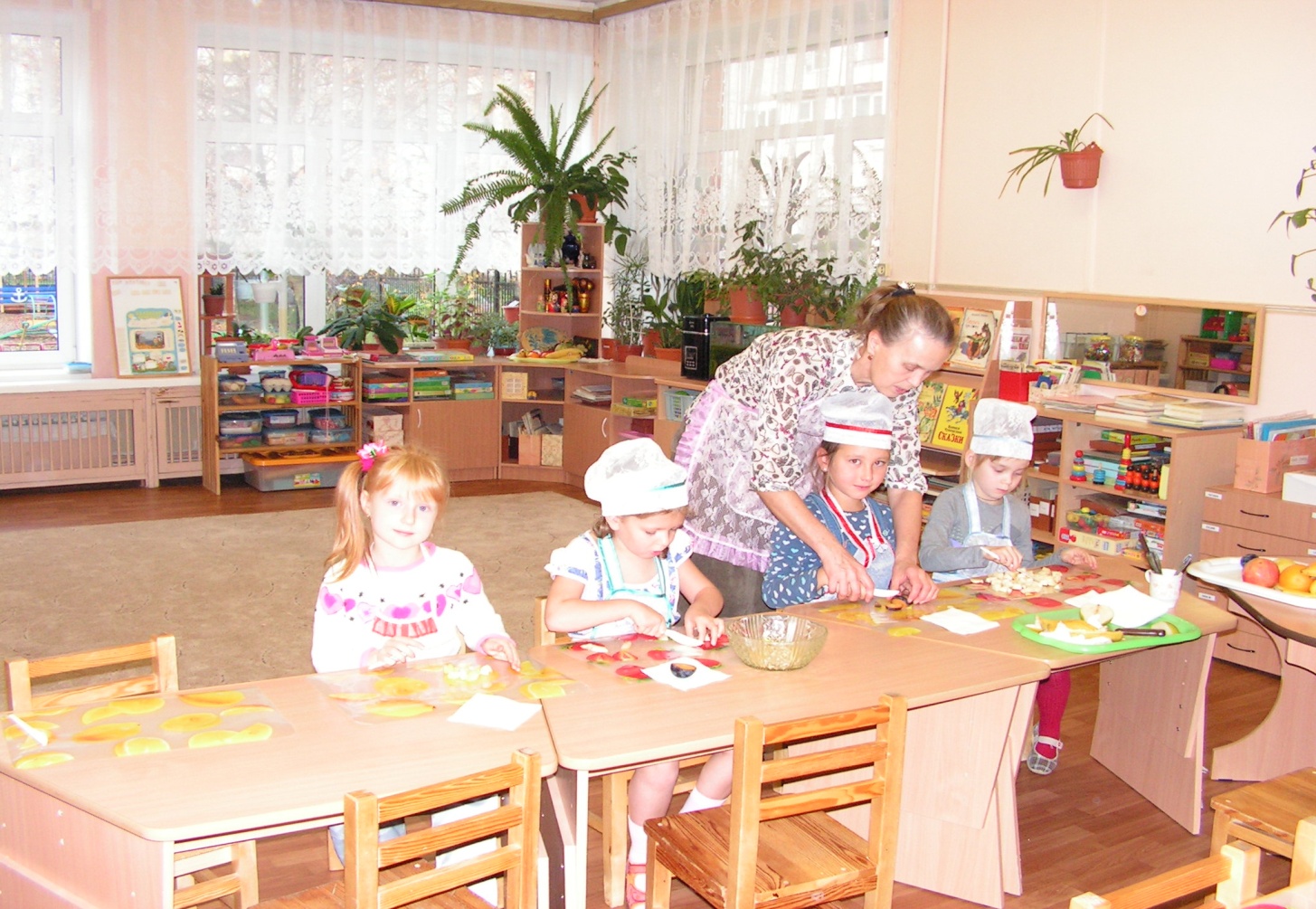 Добавляем сахар
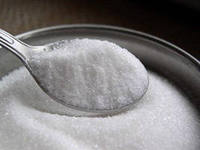 Добавляем масло
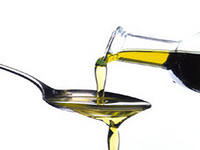 Салат готов
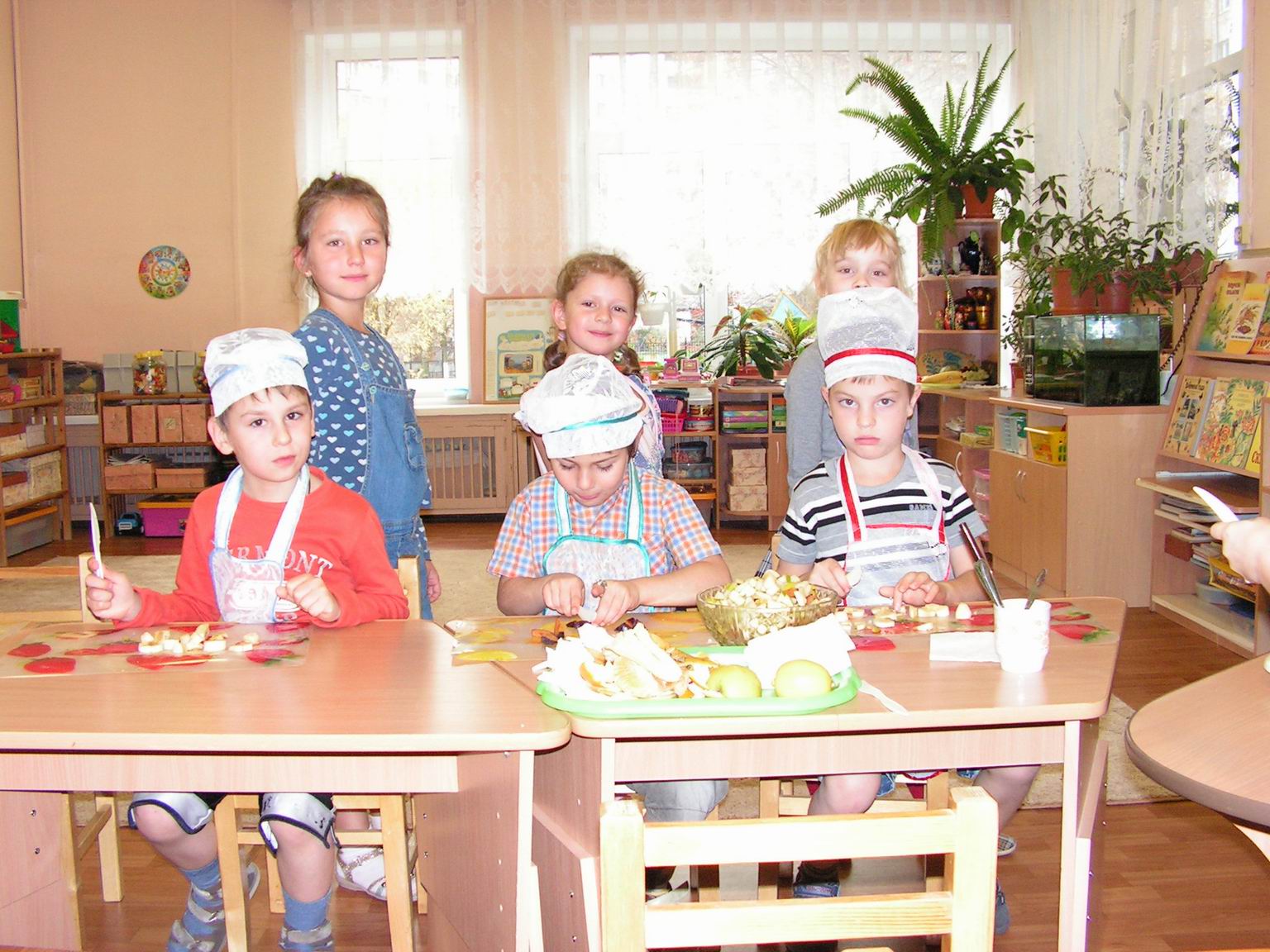 Едим
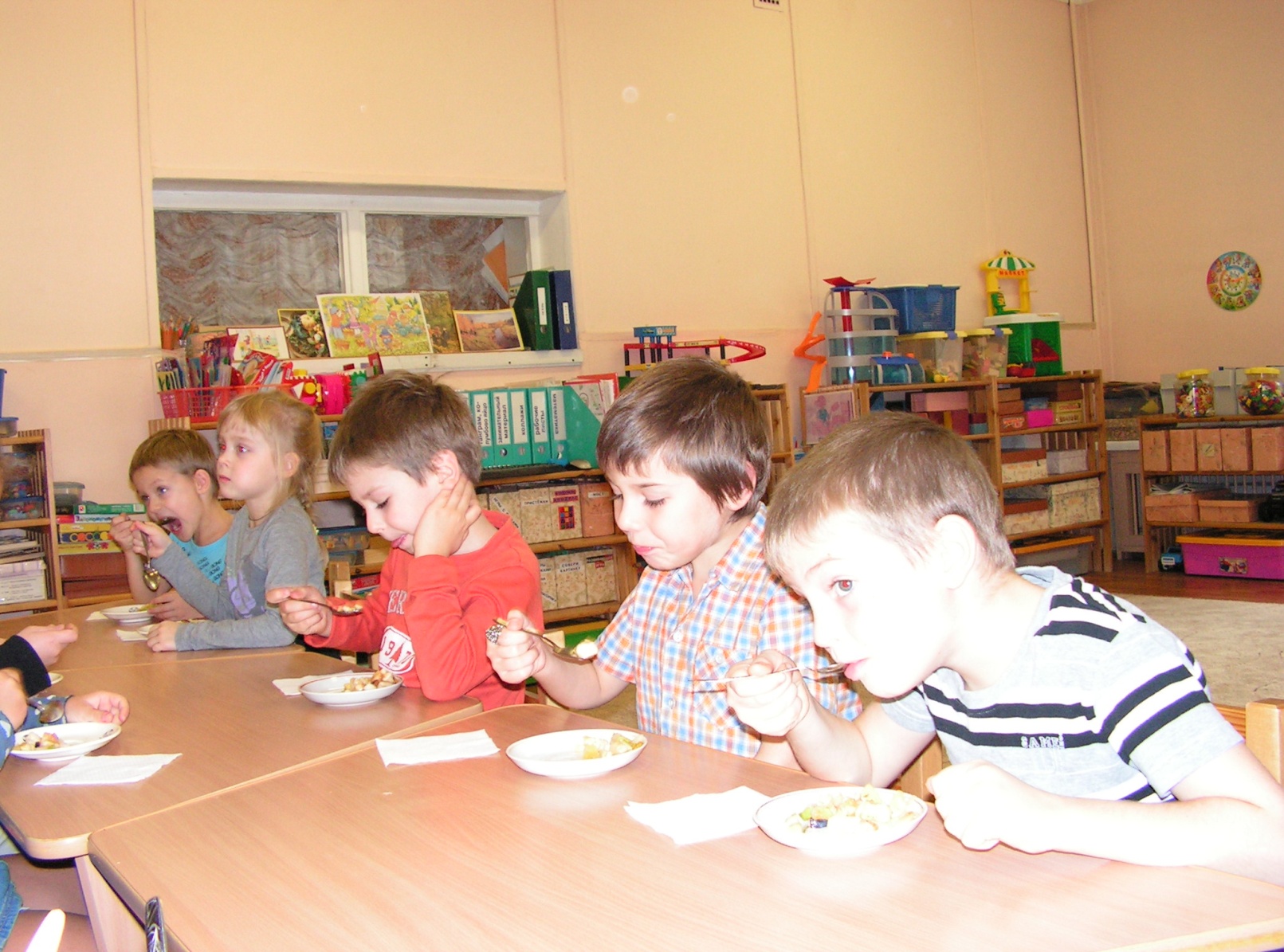